DOCTORAL SCHOOL CONFERENCE
Indonesian Graduate Students’ L2 English Academic Writing Strategies : Using Interviews as a Research Method
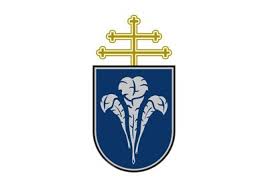 Dedy Subandowo

Supervisor
Csilla Sárdi, PhD

Doctoral School of Linguistics
 Pázmány Péter Catholic University
January 26th, 2022
Outline
1. Introduction 
1.1 Aims and research questions

2. Literature Review 
	2.2 Academic writing strategies 
2.2.1  Categories of academic writing
2.2 Interview research 

3. Research method: an interview 
	3.1 Interview checklist development
	3.2 Administering the interview checklist
	3.3 Discussion

4. Conclusion 
References
[Speaker Notes: Give a brief overview of the presentation. Describe the major focus of the presentation and why it is important.
Introduce each of the major topics.
To provide a road map for the audience, you can repeat this Overview slide throughout the presentation, highlighting the particular topic you will discuss next.]
1. Introduction
1.1 	Aim and research question 
	Aim: 
To explore methodological issues relating to development in interview checklist
Research questions: 
What are methodological issues arising from the development in interview checklist ?
What are solutions to tackle the issues?
2. Literature Review
2.1 Academic writing strategies
Learning strategies : Oxford’s (1990) Strategy Inventory for Language Learning (SILL) 
Students’ texts
The development of L2 writing 
Language proficiency
Oxford, R.L. (1990). Language Learning Strategies What Every Teacher Should Know. Heinle & Heinle Publisher.
2.2.1 Categories of Academic writing strategies
Mu, C. (2005). A Taxonomy of ESL Writing Strategies. Proceedings Redesigning Pedagogy: Research, Policy, Practice, p.9.
2.2 Interview research
Why interview?
A conversation with a purpose
A deep understanding of the interviewee’s experience and perspective 
The most common method in qualitative research (Dörnyei, 2007, p. 134)
Dörnyei, Z. (2007). Research Methods in Applied Linguistics. Oxford University Press.
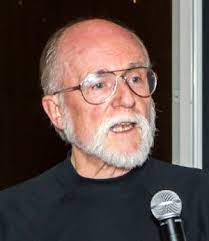 Pattons’ (1990) six types of questions in an interview
Experience/ behavior questions : e.g., what people do or have done?
Opinion/value questions: e.g., what is your opinion about .. or what do you think about ..?
Feeling question: e.g., what kinds of feelings did you experience when you heard about …?
Knowledge questions: e.g., what is the procedure at your university for submitting a support letter?
Sensory questions; e.g., what did you notice first when you enter this new building?
Background/demographic questions: e.g., what semester are you in?
3. Research method: an interview
3. 1 Interview checklist development
Maykut, P., & Morehouse, R. (2005). Beginning Qualitative Research A Philosophical and Practical Guide (Ebook). The Falmer Press.
the interview checklist instrument
3. 2 Administering the interview checklist
3.3 Discussion
3.3.1 Methodological issues arising from the development in interview checklist
[Speaker Notes: Time consuming : resources, literature, waiting approval for the interview
Interview organization : unpredicted aspect can happen on the spots, location, similar questions with different responses, questions organizations, 
Language : L2 – L1 vise versa, 
Equipment: leptops (charger battery), print-out the interview guide, recorders,]
3.3.2 Solutions to tackle the issues
4. Conclusion
The interview checklist is a sub-topic of a main interview. 
It is to unsure or clarify the previous main interview.
The development in interview checklist needs careful planning to finalize the format by holding some piloting.
When compared to an offline interview, an online interview appears to be more efficient.
References
Dörnyei, Z. (2007). Research Methods in Applied Linguistics. Oxford University Press.
Maykut, P., & Morehouse, R. (2005). Beginning Qualitative Research A Philosophical and Practical Guide (Ebook). The Falmer Press.
Mu, C. (2005). A Taxonomy of ESL Writing Strategies. Proceedings Redesigning Pedagogy: Research, Policy, Practice, 1–10.
Oxford, R.L. (1990). Language Learning Strategies What Every Teacher Should Know. Heinle & Heinle Publisher.
Patton, M. Q. (1990). Qualitative evaluation and research methods, 2nd ed. In Qualitative evaluation and research methods, 2nd ed. Sage Publications, Inc.